Online Technical Minutes  

08.11.23
14.00  -  16.00

Marriot Hotel Liverpool
1. Welcome, introductions and apologies for absences 2. Notes of previous meeting & matters arising3. Committee Updates 4. Standards 5. Design Development 6. Products7. Maintenance. 8.A.O.B
Welcome, introductions and apologies for absences
Alan Crichton 	-	Bafsa
Simon Bird 		-	FFSB
Barry Ebb  		-	Armstrong Priestly
Andrew Searles 	-	Liquitech
Ross Livingston	-	Clarke Engines 
Patrick Chetram	-	Jem Pumps
Phil Ilsley 		-	Grundfos
Guy Watson 	-	Reliable
Stewart Kidd	-	Bafsa
Nathan O'Connor 	-	A&F Sprinklers
Jean-Paul Rabett 	-	Armstrong Pumps 
Norman Ross 	-	Balmoral 
Rob Speakman 	-	SPP Pumps
Paul Wright 	-	IPS Flow Systems
Paul Johnson 	-	IPS Flow Systems 
Afolabi Akinsanya	-	Rapidrop
Dean Chillvers	-	Tornatec 
Johnny Holt 	-	Hydrotech 
Kevin Thomas	-	Franklin Hodge 
Danny Gibbon 	-	CST
Apologies
 
Jeremey Smith 	-	Writech / Compco
Rob Bell 		- 	Sale Engineering 
Dale Kinnersley	-	FPA
Steve Griffith 	-	UK Sprinklers
Gavin Johnston 	-	Vipond 
Allan McPherson	-	FM Global
Stewart Aymes 	-	JCI (Pump)
Jason Stenholm 	-	Viking Supply Net 
Ali Perry 		-	Bafsa
 Alan Whitehead 	-	Allianz 
David Bell		-	Viking
Adrian Kay		-	Johnston Controls 
Matthew Knock 	-	Hall & Kay Fire
John Blackwood 	-	Clarke engines 
David Ferguson 	-	BRE
Keith Platter	-	Rapidrop
Gareth Loveridge	-	Argus Fire 
Heather McLeish 	-	Marsh 
Sam Grigg		-  	Hall & Kay Fire
Mark Fussey	-	SPP
Mathew Smith 	-	Pyro Protection Ltd
David Carter 	-	Harrijess
Stuart MacKay 	-	Emtec
Doug McKinnon	-	IFC
Stuart Lloyd 	-	Zurich
2. Notes of previous meeting & matters arising
Comments Made and Previous minutes updated
Actions/ Notes on previous meeting 


LEVEL 2 Fire sprinkler installation 


Course will now be delivered through ABBE

DATA Logging 

Dale Kinnersley  -  	has contacted A few of the suppliers to discuss the issues around 		Data Logging. Dale has contacted the pump suppliers and Control 		companies, Minor amendments to be made to the TB.

David Ferguson -   	The LPCB will implement the inspection of data Loggers as and 		when they start coming on to the sites, we estimate that the new 		panels should be fully in place in about 12 months' time.
TB202 – 24-month tank inspections – Bif Update – Ongoing 				Alan Crichton 

Concerns over the implementation of the New 2-year tank inspection and the over enthusiastic use of silt in tank to encourage full tank cleans – where they are not required.

Discussion about a level of silt that was acceptable, it was discussed that loose silt does not adversely affect the performance of the pump, however concerns are that if there was 30% blockage around the vortex inhibitor this may have adverse effects on the pump duty.

Other concerns is that if you have 10-20 mm built up of silt this may be concerning, t it’s the level of silt traveling into the system that may block sprinkler heads and stop water getting on to the fire.

This would cover silt build up.
When to flush the underground mains (depending on silt build up)
When to clean the tank (Depending on the build-up).
Biofuels / Renewable Diesel 					                 Ross Livingston 

There is an Ongoing concern over Biofuels.

Clark engines will send out a document detailing the issues 

This will be distributed between all the Bafsa Members 

Distributed by Ross After the meeting.
Water Heater Committee

Grundfos – Phil Ilsey – To Update

Annex ‘D’ Committee 

Pumps have been proven to start at 5 deg C, A meeting is scheduled for the 10th of May.
A complaint has gone into the BRE.

Letter to be sent to the LPCB by the end of September , issues with start engines within 15 seconds without heaters encouraging results with a lesser power heater, Testing ongoing. 

Issues with pumphouses not being heated to a minimum of 10 deg C, Pump house Heating should be monitored (Annex D, H & I). 

Air Cooled Engines that have the Issues.

Ross Explained that it was inappropriate to remove the heater on air cooled engines, as it could affect the start time, proposal to reduce the thermostat settings to 15  ̊ C, info will be passed to Simon for review.
Wet riser pump accreditation 

There are plans afoot to have third party accreditation included in the LPS 1048 scheme. The details of which should be available this year.

The update to BS9990 is ongoing 

Possible LPS Standard to be developed in the future for hydrant pumps.
3. Committee Updates 

3 (a)  RiscA 

3 (b) Fire Liaison Group 

3 (c) Skills & Development 

3 (d) EN 12845

3 (e) Domestic & Residential 

3 (f) Water Mist Committee
RISCAuthority Sprinkler Rules Working Group – November 2023

Current On-Going work:

TB208 (Supplementary requirements for sprinkler installations which can operate in the dry mode)
Review and update standard – In progress 80% complete

TB214 (Sprinkler protection of flammable liquid stores)
Update to include glass and plastic containers

TB215 (Sprinkler protection of idle pallet storage)
Review and update standard – In final review ready for publication.

TB227 (Pipework)
Minor review and update

TB203 & TB210 (Pump data logging)
Minor review and update to address BAFSA request – Still waiting to hear from Armstrong Pumps!

TB217 (Categorisation of goods in storage)
Minor review to look at categories of goods.
Example: TB211 (Hanging garment) confirms clothing to be Cat 3, TB217 confirms Cat 2 / Cat 3!
Pumps:- Issues have been raised relating to new energy efficient electric motors and fuse ratings (IE3 to IE4). Queries on auto-changeover devices and compliance to BS 5819, and harmonisation within prEN 17451, EN 12259-12, EN 12845:2015+A1:2019 and prEN 12845-1:2021 documents. 

These will be discussed addressed in the working group and with associated manufacturers / stakeholders to steer LPC Technical Bulletin TB210.

The Issues are relating to the burn out time and Fuses 

IE3 Burn out time is circa 9-10 Sec
IE4 Burn out time is circa 40-50 Sec

Working Group on this matter needs to be set up as a matter of urgency to resolve the issue
10
Completed ready for issue:

TB220 (Hydraulics and Orifice Plates)
New TB on how to do hydraulics including orifice plates – Completed and in publication

TB224 (Sprinkler water storage tanks (Cisterns))
Minor review to remove Type 3 tanks and update – First draft complete

TB203 (Care and maintenance of automatic sprinkler systems)
Minor review incorporating servicing of alarm, stop and non-return valves

TB234 (Protection of High Hazard Storage(HHS) systems)
Minor review to incorporate ST4 double deep racks installed on perimeter walls and creating an additional flue

TB231 (Pipe sizing)
Confirmation of mixing pre-calculated and fully hydraulically calculated systems – emanated from TB220
Future projects:

Sprinkler protection of massive timber construction – research

Review ALL TB’s over 5 years (are they relevant, do they need updating, are the references still valid, improvements).
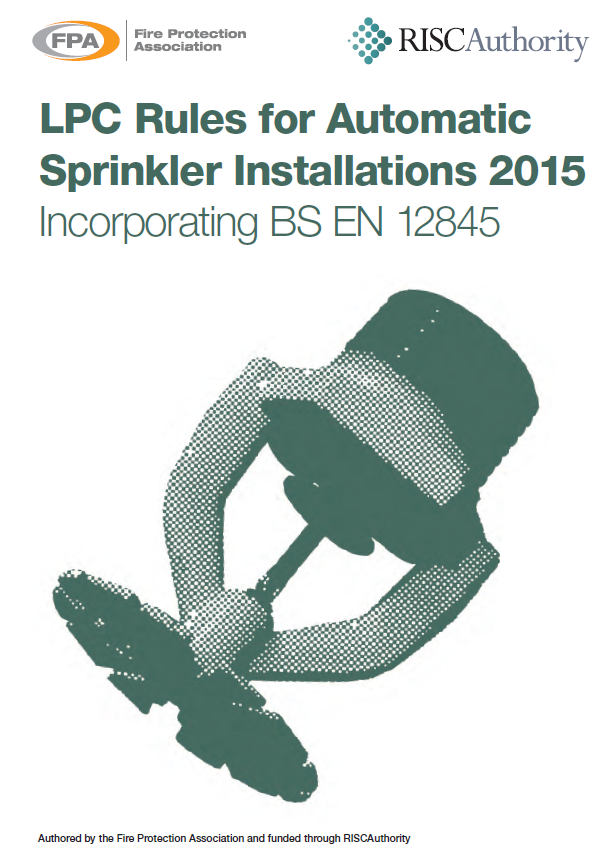 New for 2024!

The FPA will be launching a new subscription service for the LPC Rules.

This will replace the purchasing costs for LPC Technical Bulletin updates and waiting for these to be delivered to industry.

The model will require an annual subscription to maintain your LPC Rules with regular updates as the Technical Bulletins are developed.

Benefits: 

No more waiting for delivery of Technical Bulletins.

A fact / information sheet will be issued with the updates confirming the changes.

Annual webinars explaining the updates and what is in the pipeline.

More information to follow from the FPA in January 2024.
3 (b) Fire Liaison Group 

Simon Bird 

LPS 1667 – Domestic and residential sprinkler pump sets - publication expected shortly

BS 9990 (Non-automatic fire-fighting systems in buildings AKA wet/dry risers/hydrants) review/update is expected to commence soon via BSI. 

EN 12259-12 (bare shaft pumps) – recently published. 

EN 17451 (pump sets) – drafting ongoing. Currently nearing completion of review of second enquiry comments. At least one further meeting expected, then Formal Vote. 
Also need to resolve the incompatibilities arising as a result of EN 12845 vs EN        12845-1 pump specifications.  May lead to an interim revision of EN 12845. 

Relating to the Figure 9 curve and how it is developed
3 (c) Skills & Development  - Held on the 1st of November
Review of ABBE L2
Unit 1 & Unit 2 merged and duplication removed. 
Unit 3 removed
Unit 4 no change
Unit 5 Under review by Ali, Joe and Ritchie ensuring UK wide coverage.
Unit 6 has been updated in respect of Commercial activities
Unit 7 (the Fire Sprinkler Industry ) has been removed and will form part of the new L1 qualification. 

A new unit covering residential installation activities is to be developed with a subgroup of this committee with representation from H&K, Compco, Armstrong Priestley and IPS.  

BAFSA invited the RSA to share its previous work in developing content for a unit covering residential installation to be included in the L2 qualification, now with ABBE. The RSA declined and continues to work with Skills for Justice in development of qualifications.
 
BAFSA will develop its own unit covering residential sprinkler installation as part of the review process for L2.
3 (c) Skills & Development
BAFSA Training Centre 

Further accredited course/qualification developments including L1 Awareness of Fire Sprinkler Systems/Principles & Practices of Fire Sprinkler Systems and Refresher Training for the L2 Certificate in Fire Sprinkler Systems will be in time accredited by ABBE.  ABBE has been appraised of the BAFSA 5-year S&D strategy and will provide support as required. 

The Fire Systems Academy has received ABBE Centre Accreditation and will deliver courses relating to commercial fire sprinkler systems on behalf of BAFSA.

Installer Skillcard refresher Training – 
 
Skillcard will require this training in the form of a qualification, based on the L2 content (once approved).
The Group were asked to consider how this could be delivered ie online.
Consideration of how failing to achieve the qualification could impact employee and employer
Repeated opportunities to take the test to be made available.
Potential use of a candidate handbook to be explored.



Any queries please Contact Ruth Oliver at  qualifications@bafsa.org.uk
BAFSA Qualification Development

Working with ABBE on behalf of BAFSA to gain OFQUAL Qualification approval for the current BAFSA Inspection & Commissioning Course. Approval is anticipated before the end of November. 

Unit 3 	-	Classification & Precalculated Design Training 	 -	CQF Level 5
Unit 4 	-	High Rise & FHC Ordinary Hazard Design Training 	 -	CQF Level 5
Unit 5 	-	High Hazard and ESFR Design Training		 -	CQF Level 5
Unit 6 	-	Inspection & Commissioning Training  	 	 
			For Commercial Systems 				-	CQF Level 3
Unit 7 	- 	Dry / Wet Riser Design and Maintenance Training 	 -	CQF Level 3
Any queries please Contact Ruth Oliver at  qualifications@bafsa.org.uk
3 (d) EN 12845 – 1,2 & 3

EN 12845-1 revision ongoing. Currently processing c4000 comments received. Then ‘Second Enquiry’, then ‘Formal Vote’, then publication (?). Estimated 3-5 years + ???. UK has fundamental concerns about the extent of changes to an established, effective and mature standard. 

EN 12845-2 (ESFR+CMSA) – a small dedicated sub-group is processing comments received. This includes a UK representative. This part may complete much sooner than EN 12845-2, but as it relies upon EN 12845-1 for many other design criteria, currently there is no obvious way to use it ahead of publication of part 1. Discussions ongoing (an interim revision of EN 12845 is being considered to replace annexes N (CMSA) & P (ESFR) [currently not really used in UK]. 

EN 12845-3 Earthquake design – understood to be of no relevance to UK, therefore no engagement. 

Various other work is ongoing e.g. to prepare standards for large k-factor sprinkler heads (ESFR, CMSA, EC etc) – not personally involved – no detailed knowledge of status or issues.
3 (e) Domestic & Residential

No further meetings held 

BS 9251 (R&D Sprinklers) Has been Issued 

Nothing New To Report
3 (f) Water Mist Committee 

Stewart Kidd / Simon Bird
Standards:  
 
An updated Schedule of WG 10 projects is attached.
 
CEN/TC 191/WG10 met and agreed a Rev 2 to proposed changes to EN 14972-1.  Copy is attached but the following summary may be helpful:
 
Clause 4 is modified to add:

Replace the paragraph in 4.1.3.1 with the following: 

“The safe use of a water mist system is limited to applications it has been tested for. Water mist systems shall be tested in accordance with the fire test protocols of the EN 14972 series1. 

Annex A gives guidelines on how to develop new fire test protocols to be added under the EN 14972 series.
[Speaker Notes: This raises the question to the need for BS 8458 : 2015 &  BS8489 - 1 :2016.

Do We intend keeping these or continue working with the new European standards.]
3 (f) Water Mist Committee
The applicability of the fire test protocols are described in Annex C to Annex R. For the given application the relevant annex shall be applied.” 

In 4.9.4.3, Table 1 Design Criteria is extensively modified in respect of ‘Sales Areas’
In respect of residential occupancies, the number of nozzles in the largest compartment is increased ‘up to a maximum of 4’.

In 4.13.5, the Minimum discharge operating time for Industrial oil cookers is increased to ‘twice the time it takes to extinguish the fire’ with a minimum operating of 10 mins. 

Minimum operating times for a range of occupancies in Table 4 are also increased. Apart from single family dwellings and flats (10 minutes) and HMO’s and flats up to 18m (30 minutes) all are no 60 minutes.

There are changes to Annexes C-R, some of these are significant.
[Speaker Notes: This raises the question to the need for BS 8458 : 2015 &  BS8489 - 1 :2016.

Do We intend keeping these or continue working with the new European standards.]
3 (f) Water Mist Committee
Recently published but not yet confirmed: 
 
pr EN 14972-2 (Test protocol for shopping areas for automatic nozzle systems) 
prEN 14972-5 (Test protocol for car garages for automatic nozzle systems)
 
2. Ad Hoc Water Mist Group
 
This group was set up by EFSN in an attempt to improve the credibility of water mist system design and installation with a view to persuading insurers that mist is a valid alternative to sprinklers. Alan Brinson reports: “We now have draft schemes based on BS 8489 and BS 8458, the British standards for commercial and residential water mist systems. At some point they will be replaced by EN 14972 but at present these are the standards used in the market. The ad hoc group members will meet again in October to address any comments they may have”.
[Speaker Notes: This raises the question to the need for BS 8458 : 2015 &  BS8489 - 1 :2016.

Do We intend keeping these or continue working with the new European standards.]
3 (f) Water Mist Committee 

Stewart Kidd / Simon Bird 

Revision of BS 8458 and 8489

The first meeting of the BS 8458 and BS 8489 review groups were held on 13 July. There have been no further meetings, but several people have submitted proposals for revisions to both standards. FSH/18/5 is awaiting confirmation from BSi that the standards may be revised.

BAFSA Technical Guide #3 Using Water Mist and Structures and Buildings

A set of page proofs for this was delivered to on 1 November and unless there substantial further revisions needed it is hoped that the final TG will be available for the AGM.
[Speaker Notes: This raises the question to the need for BS 8458 : 2015 &  BS8489 - 1 :2016.

Do We intend keeping these or continue working with the new European standards.]
It was discussed at the meeting that the Bafsa Water mist committee was paused / made dormant.

A discussion has been made about allowing the bafsa members to join the IFA/Bafsa Water mist technical committee  (this has been agreed) 

The decision has made due to lack of interest in the Bafsa Committee.

Discussions also to make the Bafsa Technical Guide #3 (water mist) to be made available online.
24
5. Design Development


Any Other Business on standards or Specific Material
6. Products 

Any New Products to discuss
7. Maintenance

RISCA, FPA Booklet 

Available from the RISCAuthority Website as a free download.

https://www.riscauthority.co.uk/news-and-features/service-maintenance-document-announcement

TB203 update pending with tank maintenance check list.
10.A.O.B
New Business – 

Raised by Danny Gibbons

Potential for a Third-Party Scheme for Tank Inspections.

Installing PVC / Butyl / EPDM liners in Mastic tanks.

As highlighted in TB203, the installation of liners in mastic sealed tanks is not recommended. This is due to the age of this type of tank and the risk of accelerating corrosion leading to severe failure.

This guidance has now been in place for over a year, but we are still seeing evidence of Tank Inspection companies offering this type of repair work.
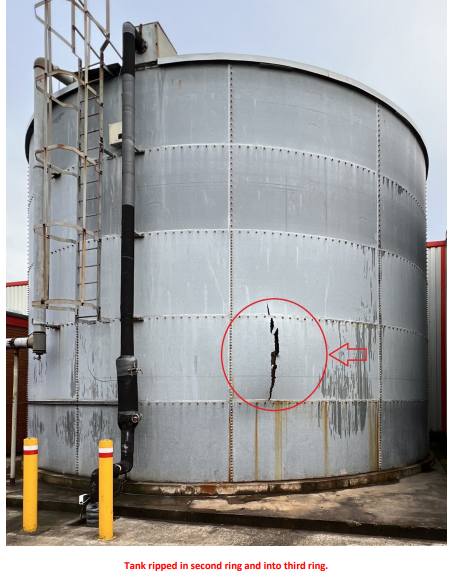 Repairing or Replacing Roof Structures.
Sprinkler Tank roof structures are designed to withstand specific loads (I.E. Snow) in accordance with LPCB & FM standards. If this structure does not meet design code and fails, it will create an extremely hazardous situation in the surrounding area.
Various roof purlins and brackets hold the structure in place, then plastisol coated roof sheets are secured on the roof in line with design code and to withstand the load. Depending on the design, the coated roof sheets can vary in thickness.
If works are suggested to be undertaken on your sprinkler tank roof structure, we recommend the material specifications and design calculations (verified by a chartered engineer) are requested from the supplier prior to undertaking the works.  We have seen numerous examples where roof structures have been replaced with smaller / lighter purlins to make it easier to carry at unsafe extreme heights, plus the use of cheap, unsuitable roof sheets to withstand the required loads. 
 
Replacing tank panels.
The sprinkler tank shell is designed using galvanised steel sheets with specific structural properties. 
The sheets are also coated to specific thicknesses to LPCB & FM standards. 
If replacement sheets in the tank shell are recommended by the Tank Inspection company, please request the material grades and coating grades / thicknesses from the supplier prior to undertaking the works. Again, there are examples out there where cheaper variants of materials are being used which do not comply to the original design.
Installing Low Level Manway’s
On older tanks, there may not be a low-level manway installed to gain access into the tank when drained. To comply with current legislation, a Manway can be cut into the tank and installed, but the works should be verified by a chartered engineer beforehand. 
If this procedure is required, please request the design calculations verified by a chartered engineer from the supplier prior to undertaking the works.
Tank Inspection a discussion took place regarding the inspection of tanks.The main issues are that should tank inspections be increase to every year after the tank becomes 10 years old or should it stay at the same frequency.Tank manufacturers should be clear that any alterations to the design (using the wrong Material) will affect the warranty of the tank and they cannot guarantee the tank will still work.Companies that carry out remedial works should be able to demonstrate their competence through training and potentially a 3rd party scheme (ac to discuss with ifcc, firas and the lpcb re this) As there are a few of these companies it may be better controlled through the ATCM (association of tank cistern manufacturers).
31
Fire Sprinkler Maintenance legislationa point was raised that fire sprinkler maintenance should be have its own legislation so that systems must be maintained properly (like gas boilers) this may be something that needs to be discussed at council and potentially some bafsa funds used to bring it to the attention of parliament.Also, legislation so that systems can only be installed by registered companies (such as the LPCB, Firas and Ifcc)
32
Next Meeting 

February (Dates TBC)
Online 
at 
09.30 – 12.00